Timing Issues in Multi-level Logic Optimization
Giovanni De Micheli
Integrated Systems Laboratory
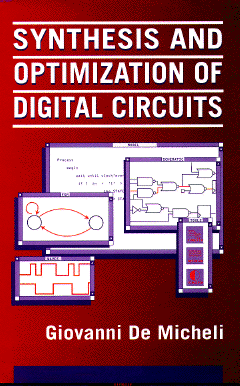 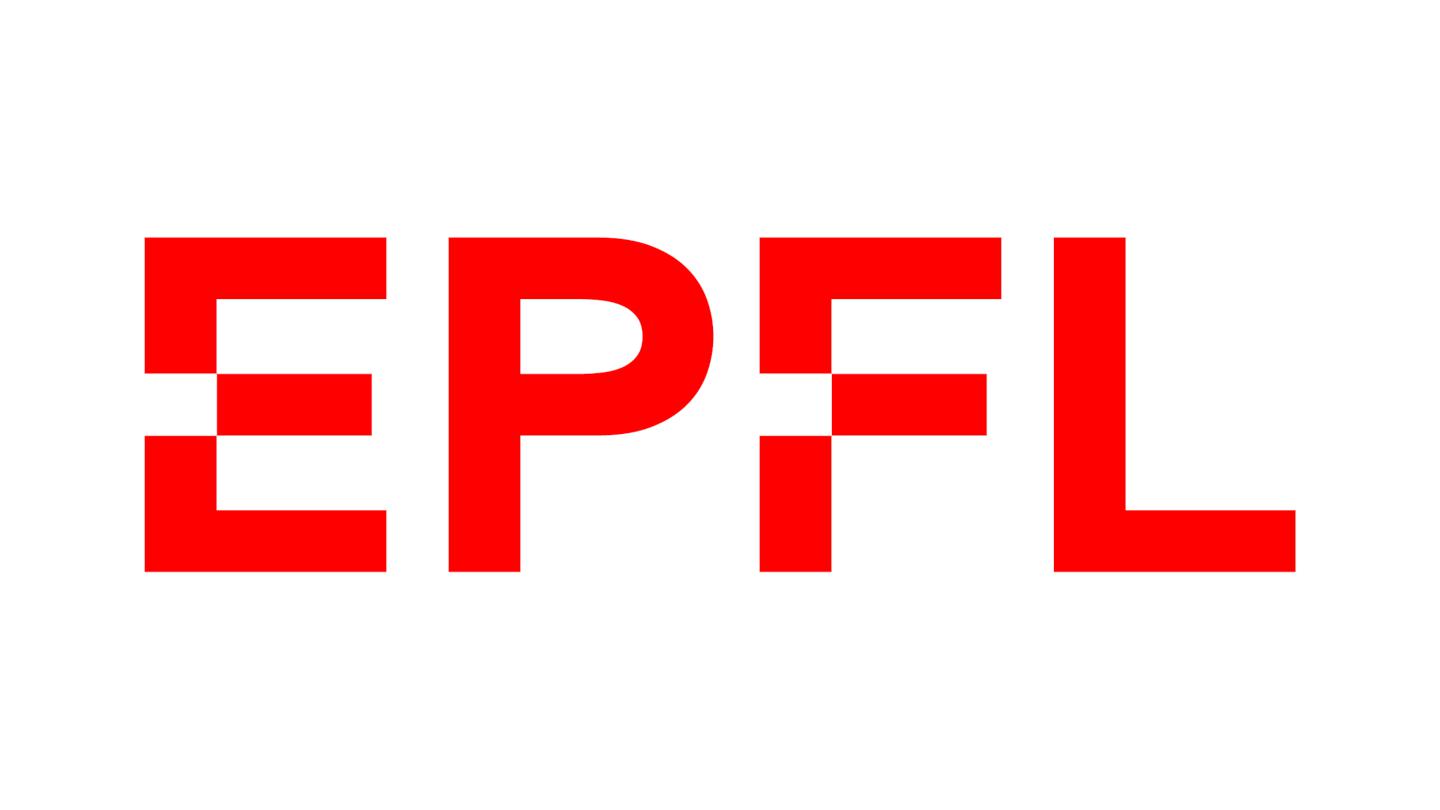 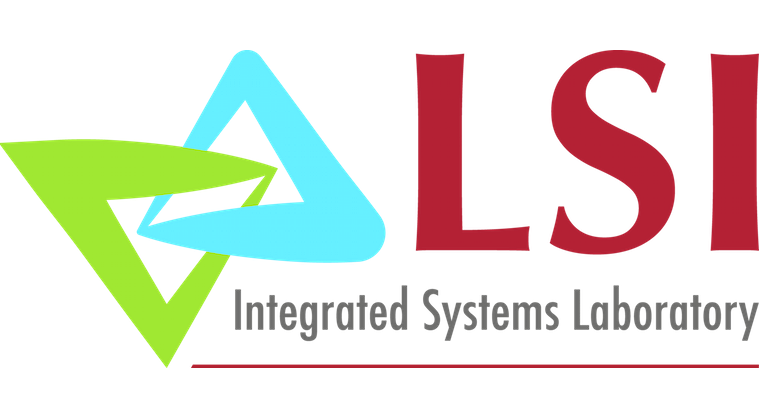 This presentation can be used for non-commercial purposes as long as this note and the copyright footers are not removed
© Giovanni De Micheli – All rights reserved
Module 1
Objectives:
Timing verification:
Delay modeling
Critical paths
The false path problem
(c)  Giovanni De Micheli
2
Timing verification and optimization
Verification:
Check that a circuit runs at speed
Satisfies I/O delay constraints
Satisfies cycle-time constraints
Optimization:
Minimum delay
( subject to area constraints )
Minimum area
Subject to delay constraints
(c)  Giovanni De Micheli
3
[Speaker Notes: A major problem in circuit design is achieving the maximum performance for the given technology. In the context of logic synthesis and optimization, maximizing performance means reducing the maximum propagation delay from inputs to outputs.
When combinational networks are part of sequential circuits, the maximum propagation delay in the combinational component is a lower bound on the cycle-time,  whose reduction is one of the major design goals.
There are two related problems:
Verifying that a circuit operates at speed
Enhancing circuit speed
Both problems require delay modeling and computation.]
Delay modeling
Gate delay modeling:
Straightforward for bound networks
Cell library models: d = a + b Cap
Cap due to fanout and wiring
Approximations for unbound networks
Virtual gates
Network delay modeling:
Compute signal propagation
Topological methods
Logic/topological methods (false paths)
(c)  Giovanni De Micheli
4
[Speaker Notes: Assume we are given a bound network. Then every vertex of the network is associated with a cell, whose timing characteristics are known.
Often propagation delays are functions of the load on the cell, that can be estimated by  considering the load for each fanout stem. Precise models include also a differentiation for rising and falling transition delays.
For unbound networks, less precise measures of the propagation delays are possible.  Different models have been used for estimating the propagation delay of the virtual gate implementing a local Boolean function. 
The simplest model is to use unit delays for each stage. A more refined model is to relate the delay to a minimal factored form. The underlying principle is that a cell generator can 
synthesize logic gates from any factored form, and that the decomposition tree of the factored form is related to the series and parallel transistor interconnection, which affects the propagation delay. 
More detailed models include also a load dependency factor and separate estimates for rising and falling transitions.]
Network delay modeling
For each vertex vi 
Propagation delay di :
I/O propagation delays are usually zero
Data-ready time ti :
Input data-ready time denote when inputs are available
Computed elsewhere by forward traversal
ti = di  +    maxj   tj        s.t. (vj,vi)  E
(c)  Giovanni De Micheli
5
[Speaker Notes: We assign also to each vertex an estimate of the time at which the signal it generates would settle, called  data-ready time or arrival time.
Data-ready times of the primary inputs denote when these are stable, and they represent the reference points for the delay computation in the circuit. 
Often the data-ready times of the primary inputs are zero. This is a convenient convention for sequential circuits, because the delay computation starts at the clock edge that makes the data available to the combinational component. Nevertheless, positive input data-ready times may be useful to model a variety of effects in a circuit, including specific delays through the input ports or circuit blocks that are not part of the logic network abstraction.
The data-ready computation can be performed in a variety of ways. We consider in this section a model that divorces the circuit topology from the logic domain, i.e. data-ready times are computed by considering the dependencies of the logic network graph only, and excluding the possibility that some paths would never propagate events due to the specific local Boolean functions. We can assume then that the data-ready time at each internal and output vertex of the network is the sum of the propagation delay plus the data-ready time of the latest local input]
Example
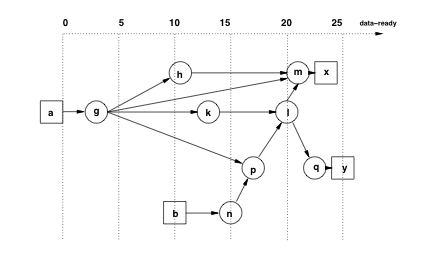 Propagation delays:
dg = 3; dh = 8; dm = 1; dk = 10; dl = 3
dn = 5; dp = 2; dp = 2; dx = 2; dy = 3
(c)  Giovanni De Micheli
6
[Speaker Notes: The data-ready times can be computed by a forward traversal of the logic network in O(|V|+|E|) time.
The maximum data-ready time occurs at an output vertex, and it is called the topological critical delay of the network. It corresponds to the weight of a longest path in the network, where weights are the propagation delays associated with the vertices. 
Such a path is called a topological critical path. Note that such path may not be unique.
In the example, the maximum data-ready time is t_y = 25. The topological critical path is (v_b,v_n,v_p,v_l,v_q,v_y).]
Network delay modeling
For each vertex vi :
Required data-ready time ti     :
Specified at the primary outputs
Computed elsewhere by backward traversal
ti = minj   tj  - dj     s.t. (vi ,vj)  E
Slack si :
Difference between required and actual data-ready times   si = tj - ti
(c)  Giovanni De Micheli
7
[Speaker Notes: Timing optimization problems for multiple-level networks can be formulated as restructuring the logic network to satisfy bounds on output data-ready times or to minimize them.
We denote the required data-ready time at an output by a bar, e.g. the required data-ready time at output v_x is t_x . The required data-ready times can be propagated backwards, from the outputs to the inputs, by means of a backward network traversal. 
It is usual to record at each vertex the difference between the required data-ready time and the actual data-ready time. This quantity is called the timing slack.]
Example
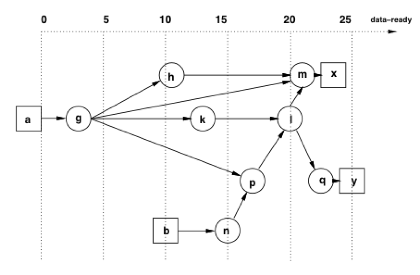 dn=5; dl=3; dk=10; dh=8; dg=3;
dx=2; dy=3; dq=2; dm=1; dp=2;
Required data-ready times:
      tx= 25   and     ty= 25
(c)  Giovanni De Micheli
8
[Speaker Notes: Example with required output arrival times.]
Example
sx = 2; sy = 0
  tm= 25 - 2 = 23; sm = 23 - 21 = 2
  tq= 25 - 3 = 22; sq = 22 - 22 = 0
  tl = min {23 - 1;22 - 2} = 20; sl = 20 - 20 = 0
  th= 23 - 1 = 22; sh = 22 - 11 = 11
  tk= 20 - 3 = 17; sk = 17 - 13 = 4
  tp= 20 - 3 = 17; sp = 17 - 17 = 0
  tn= 17 - 2 = 15; sn = 15 - 15 = 0 
  tb= 15 - 5 = 10; sb = 10 - 10 = 0 
  tg= min {22 - 11;17 - 10; 17 - 2} = 7; sg = 7 - 3 = 4
  ta= 7 - 3 = 4; sa = 4 - 0 = 4
dx=2; dy=3; dq=2; dm=1; dp=2;
dn=5; dl=3; dk=10; dh=8; dg=3;
(c)  Giovanni De Micheli
9
[Speaker Notes: This example, fully developed in the textbook, shows the computation of the slacks and hence of the topological critical path.]
Example
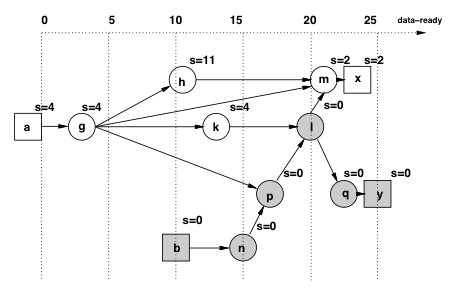 (c)  Giovanni De Micheli
10
[Speaker Notes: This picture highlights in gray the nodes on the critical path.]
Topological critical path
Assume topologic computation of :
Data-ready by forward traversal
Required data-ready by backward traversal
Topological critical path :
Input/output path with zero slacks
Any increase in the vertex propagation delay affects the output data-ready time
A topological critical path may be false:
No event can propagate along that path
Because of interaction of logic and topology
(c)  Giovanni De Micheli
11
[Speaker Notes: Topological critical paths can be determined easily from the logic network graph only.
Unfortunately, they may lead to overestimate the delay of the circuit. 
It may be possible that a topological critical path is a false  path, when  no event  (i.e. signal transition) can propagate along it. This can be explained by considering interplay of the local functions of the network with the network topology.]
Example
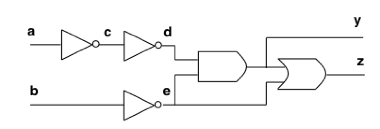 All gates have unit delay
All inputs ready at time 0
Longest topological path : (va, vc, vd, vy, vz) :
Path delay: 4 units
Critical true path: (va, vc, vd, vy) :
Path delay: 3 units
(c)  Giovanni De Micheli
12
[Speaker Notes: Assume that the propagation delays of each gate is one unit of delay, and  that inputs are available at time 0.
The longest topological path is  (v_a,v_c,v_d,v_y,v_z)  and has a total of four units of delay.
It is easy to see that no event can propagate along this path, because the AND gate requires  e=1  and the \OR gate requires  e=0  to propagate the event. On the other hand, the value of  e  settles at time 1 and hence it is either 0 or 1. 
The longest true path is  (v_a,v_c,v_d,v_y)  and has a total of three units of delay.]
Sensitizable paths
A path in a logic network is sensitizable if an event can propagate from its tail to its head
A critical path is a sensitizable path of maximum weight
Only sensitizable paths should be considered
Non-sensitizable paths are false and can be discarded
(c)  Giovanni De Micheli
13
[Speaker Notes: Obviously false paths do not affect the circuit performance. Therefore, it is very important to weed out false paths and detect the true critical paths.
The true critical paths are called critical paths for brevity and may have smaller delay than the topological critical paths.
The detection of critical path is important for timing verification, i.e. checking if a circuit can operate at a given speed.
It is also important for delay optimization, because logic transformations should be applied to true critical paths, which are responsible for the circuit speed.
True paths are called sensitizable paths,]
Sensitizable paths
Path:
Ordered set of vertices
Inputs to a vertex:
Direct predecessors
Side-inputs of a vertex:
Inputs not on the path
(c)  Giovanni De Micheli
14
[Speaker Notes: A path of a logic network is sensitizable if an event can propagate from its tail to its head.
A critical path is a sensitizable path of maximum weight.
Let us consider a vertex along a sensitizable path. 
The direct predecessors of the vertex under consideration are  called the inputs to the vertex. The inputs that are not along the path are called side-inputs.]
Sensitization condition
Path: P = (vxo, vx1, … , vxm )
An event propagates along  P if : 
	∂fxi / ∂xi-1 = 1  , i = 1, 2, …, m 
Remarks :
Boolean differences are function of the side-inputs and values on the side-inputs may change
Boolean differences must be true at the time that the event propagates
(c)  Giovanni De Micheli
15
[Speaker Notes: Let us consider now conditions for sensitization of a path   P = (v_9, v_1, ….,v_m).
An event propagates along  P  if   y if the Boolean difference of  f_x versus x_1 is true.
Since the Boolean differences are function of the side-inputs and values on the side-inputs may change, then the sensitization condition is that the Boolean differences must be true at the time that the event propagates.
For this reason, this form of sensitization is called dynamic sensitization.]
Example
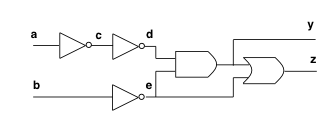 Path: (va, vc, vd, vy, vz)
 ∂fy / ∂d = e = 1 at time 2
 ∂fz / ∂y= e’ = 1 at time 3
 Not dynamically sensitizable because e settles at time 1
(c)  Giovanni De Micheli
16
[Speaker Notes: Consider path:  (v_a,v_c,v_d,v_y,v_z)  .
For an event to propagate along that path, assuming that the event leaves  v_a  at time 0, we need: 
- Boolean difference of  f_y  versus d = e = 1   at time 2; 
- Boolean difference of  f_z versus  y = e' = 1   at time 3;
It is impossible to meet both the first and last conditions, because  e  will settle to a final value at time 1.]
Static sensitization
Simpler, weaker model
We neglect the requirement on when the Boolean differences must be true to propagate an event
There is an assignment of primary inputs c such that:
		∂fxi( c ) / ∂xi-1  = 1     i=1,2, …, m 
May lead to underestimate delays
(c)  Giovanni De Micheli
17
[Speaker Notes: A weaker condition is static sensitization, which is not sufficient to characterize the false path problem, but that deserves an analysis because related to other sensitization criteria.
A path is statically sensitizable if there is an assignment of primary inputs such that the Boolean differences along the path are true as a function of some input vector.
In other words, in static sensitization we assume that the Boolean differences must be true at time infinity, i.e. when all signals settle, instead of when the event propagates.]
Example
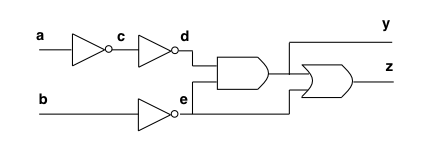 Not statically sensitizable
(c)  Giovanni De Micheli
18
[Speaker Notes: This circuit has no statically sensitizable paths.]
Example
All gates have unit delay
Topological critical paths:
 {(va, vd, vg, vo); (vb, vd, vg, vo) }
Path delay : 3
Not statically sensitizable
Other path:
(va, ve, vo)
Path delay: 2
Assume:
c = 0 and a, b dropping from 1 to 0
Event propagates to output !!!
(c)  Giovanni De Micheli
19
[Speaker Notes: For the sake of simplicity, all input data-ready times are zero and all vertices (gates)
have unit delay. The topological critical paths are { ( v_a, v_d, v_g,v_o); ( v_b, v_d, v_g,v_o)}  with delay 3.
For  a  to propagate to  d  we must have  b=1 . For  g  to propagate to  o  we must have  e=1  that implies   a = b = 0 . Hence there is no input vector that statically sensitizes path   (v_a, v_d, v_g,v_o)  and similarly for  ( v_b, v_d, v_g,v_o) .
Both paths appear to be false. On the other hand, path   ( v_a, v_e, v_o)   is statically sensitizable, with  b=0  and  c=1 ,  and has weight 2.

Let us assume that  c=0  in the interval of interest. Let the event be a simultaneous transition of  a  and  b  from 1 to 0. Then  e  rises to 1 and  d  drops to 0 after one unit of time. Signal  g  drops to zero after two units of time. Eventually signal   o  raises to one and drops to zero  after two and three units of time respectively.
Hence the critical path delay is 3. Any sampling of the output after two units of delay would yield a wrong result.]
Modes for delay computation
Transition mode:
Variables assumed to hold previous values
Model circuit node capacitances
Two test vectors are needed
Floating mode:
Circuit is assumed to be memoryless
Variables have unknown value until set by input test vector
Need only one test vector
(c)  Giovanni De Micheli
20
[Speaker Notes: A delay computation requires assumptions on the 'memory' that circuit nets can have, due to parasitic capacitances in practical circuits. 
In the transition mode of operation, variables are assume to hold their previous values until they respond to an input stimulus. This model abstracts accurately the operation of the circuit.
Any circuit delay measure involves then two input vectors, the first devoted to setting the circuit in a particular state. Needless to say, delay computation with this mode can be lengthy.
Conversely, in the  floating mode of operation, the circuit under consideration is memoryless.
Thus, the values of the variables are assumed to be unknown until they respond to an input stimulus.  
Whereas the delay computation with the floating mode of operation is simpler to perform, it results in a pessimistic estimates of the performance, i.e. the critical path delay is  never inferior to that computed with the transition model.]
Modes for delay computation
Floating mode delay computation is simpler than transition mode computation
Floating mode is a pessimistic approach 
Floating mode is more robust:
Transition mode may not have the monotone speed-up property
(c)  Giovanni De Micheli
21
[Speaker Notes: It is interesting to remark that the transition mode of operation a circuit may not have the monotone speed-up property.
Namely, the replacement of a gate with a faster one may lead to a slow-down of the overall circuit.]
Monotone speed-up property
Propagation delays are upper bounds:
What happens if gates are faster than expected?
We must insure that speeding-up a gate does not slow-down the circuit: 
Topological critical paths are robust
What about dynamically sensitizable paths in transition mode?
(c)  Giovanni De Micheli
22
[Speaker Notes: We usually do timing analysis with w.c. gate delays.
Is it possible that by slowing a gate we speed up a circuit?
Yes, it is in particular modes, such as dynamically sensitizable paths in transition mode.]
Example
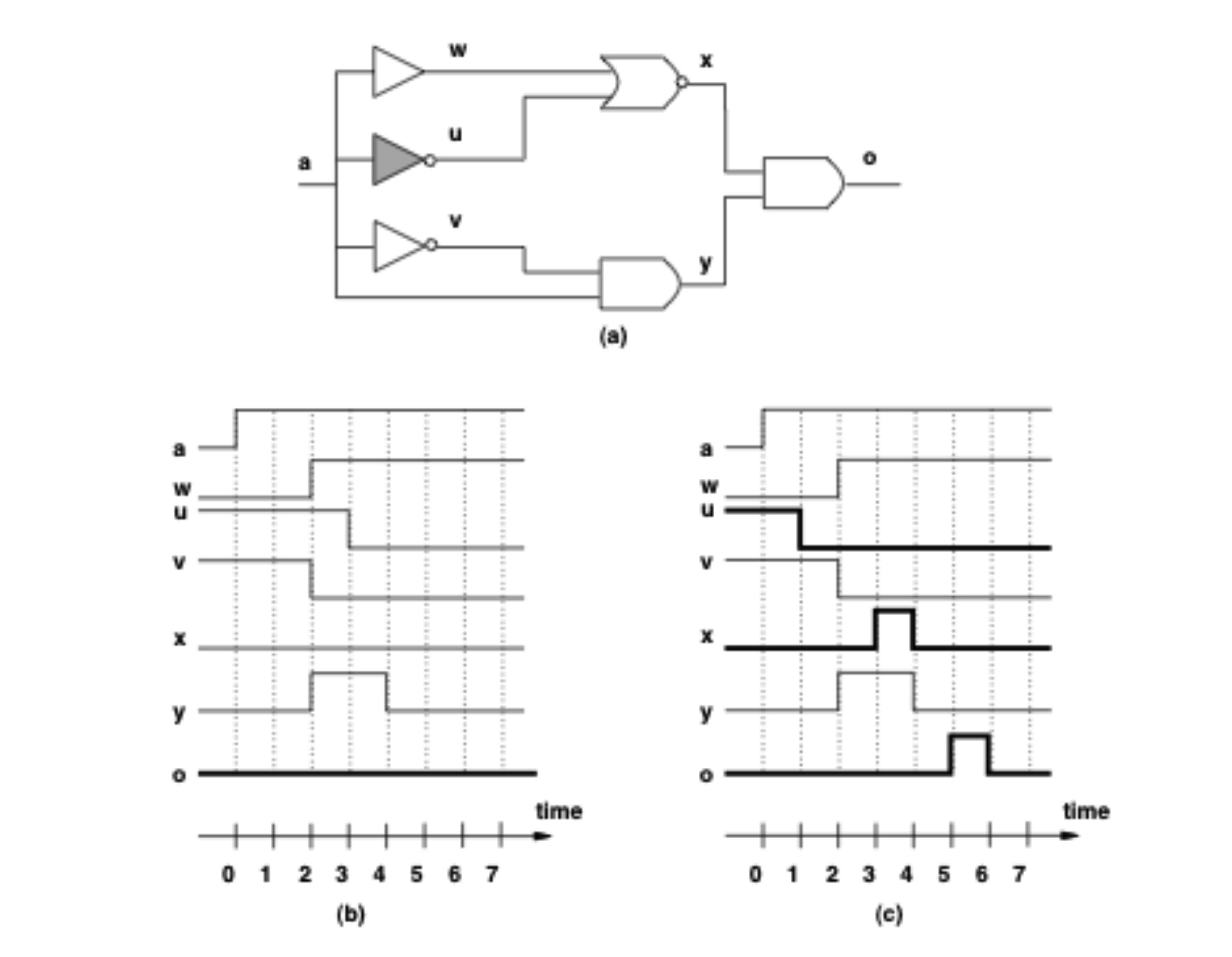 Propagation delay: 2 units
Shaded gate: 3 units and 1 unit
(c)  Giovanni De Micheli
23
[Speaker Notes: Consider the circuit in (a). Assume that all propagation delays are 2 units, except for the shaded gate whose delay is 3 units.
The waveforms for a rising transition at v_a are shown in Figure  (b). The circuit has no sensitizable paths and its critical path delay is zero.
Assume now that the propagation delay of the shaded gate is one. 
The waveforms for a rising transition at v_a are shown now in Figure `(c).
Note that the circuit output settles after 6 delay units. Hence speeding-up the shaded gate makes the overall circuit slower.]
Static co-sensitization
Assumption:
Circuit modeled by AND, OR, INV gates
INV are irrelevant to the analysis
Floating mode
Controlling values:
0 for AND gate
1 for OR gate
Gate is controlled when controlling value is present
(c)  Giovanni De Micheli
24
[Speaker Notes: There are several theories for computing the critical path delays that use different underlying assumptions.
We summarize here an approach that uses the floating mode of operation. 
Without loss of generality, assume that the circuit can be represented in terms of AND and OR gates, in addition to inverters that do not affect our analysis.
We say that 0 is a controlling value for an AND gate and that 1 is a controlling value for an OR gate.
The controlling value determines the value at the gate output regardless of the other values.
We say that a gate has a controlled value if one of its inputs has a controlling value.]
Static co-sensitization
Path: P = (vxo, vx1, ……. , vxm )
A vector statically co-sensitizes a path to 1 (or to 0) if :
 xm = 1 (or 0) and
 vxi-1  has a controlling value whenever vxi  has a controlled value
Necessary condition for a path to be true
Sufficient conditions are based on the timing of the signal
(c)  Giovanni De Micheli
25
[Speaker Notes: Static co-sensitization is a necessary condition for a path to be true, whereas static sensitization is not, as shown before.
Necessary and sufficient conditions for a path to be true can be formally stated.
The static co-sensitization criterion is based on logic properties only, and does not take delays into account.
When a vector statically co-sensitizes a path to 1 (or 0), there may be some other path that sets the path output to that value earlier. 
Thus, for a path to cause the output transition, the following must hold for all gates along the path.
If a gate has a controlled value, then the path must provide the first of the controlling values.
If a gate has not a controlled value, the % side-inputs must have non-controlling values and the path must provide the last of the  non-controlling values.
The reason is that when a gate has a controlled value, the delay up to its output is determined by the first controlling input, while when it does not have a controlled value, the delay is determined by the last (non-controlling) input.]
False path detection test
For all input vectors, one of the following is true:
(1) A gate is controlled and
the path provides a non-controlling value
a side-input provides a controlling value
(2) A gate is controlled and
The path and a side-input have controlling values
The side-input presents the controlling value first
(3) A gate is not controlled and
A side-input presents the non-controlling value last
(c)  Giovanni De Micheli
26
[Speaker Notes: As a result, a test for detecting a false path can be done as follows.
A path is false if, for all possible input vectors, one of the above conditions is true.]
Example
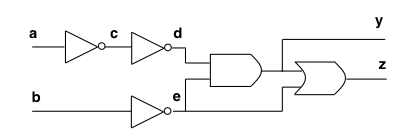 Path: (va, vc, vd , vy, vz)
For a = 0, b = 0 :
Condition (1) occurs at the OR gate
 For a = 0, b = 1 :
 Condition (2) occurs at the AND gate
 For a = 1, b = 0 :
 Condition (2) occurs at the OR gate
 For a = 1, b = 1 :
 Condition (1) occurs at the AND gate
(c)  Giovanni De Micheli
27
[Speaker Notes: Consider the circuit and we question the falsity of path  (v_a,v_c,v_d,v_y,v_z) . 
For input vector  a=0, b=0  condition 1 occurs at the OR gate. 
For input vector  a=0, b=1  condition 2 occurs at the AND gate.
For input vector  a=1, b=0  condition 2 occurs at the OR gate.
For input vector  a=1, b=1  condition 1 occurs at the AND gate. 
Therefore the path is false.]
Important problems
Check if circuit works at speed t    :
Verify that all true paths are faster than t 
Show that all paths slower than t are false
Compute groups of false paths
Compute critical true path:
Binary search for values of t
Show that all paths slower that t are false
(c)  Giovanni De Micheli
28
[Speaker Notes: A very important question is to determine if a circuit works at a given speed t .
This problem can be rephrased as checking if all paths with delay larger than t are false.
Another important issue is to determine the critical path delay of a circuit.
This problem can be reduced to the previous problem, by making a sequence of tests if the critical path delay is no larger than t , where t is the outcome of a binary search in the set of path delays sorted in decreasing order.]
Module 2
Objectives:
Algorithms for timing optimization
Favorable logic transformations
(c)  Giovanni De Micheli
29
Algorithms for delay minimization
Alternate:
Critical path computation
Logic transformation on critical vertices
Consider quasi critical paths:
Paths with near-critical delay
Small slacks
(c)  Giovanni De Micheli
30
[Speaker Notes: The basic procedure for speeding up a circuit is to alternate critical path computations and operations that deal with speeding up the path. 
Quasi-critical paths can be selected  by taking those that have slacks close to a small number epsilon.  Thus paths that are likely to become critical are also considered.]
Algorithms for delay minimization
REDUCE_DELAY ( Gn (V,E) , ε){
repeat {
Compute critical paths and critical delay 
Set output required data-ready times to 
Compute slacks
U = vertex subset with slack lower than ε
W = select vertices in U
Apply transformations to vertices W
} until (no transformation can reduce  )
}
(c)  Giovanni De Micheli
31
[Speaker Notes: This frame algorithm is often used.
After the CP and CP delays are computed, the slacks are determined.
From all verices that are epsilon-critical, a subset is extracted and operated upon,
This procedure continues till there are either no critical nodes (success)  or no applicable transformations (failure).]
Transformation for delay reduction
Reduce propagation delay
Reduce dependencies from critical inputs
Favorable transformation:
Reduces local data-ready time
Any data-ready time increase at other vertices is bounded by the local slack
(c)  Giovanni De Micheli
32
[Speaker Notes: Transformations target the reduction of the data-ready time of a vertex. There are two possibilities:
-  reducing the propagation delay and
 reducing the dependency of the vertex under consideration on some critical input. 
The transformation must not have as side effect the creation of another critical path with equal or larger delay. When a single transformation is applied at each iteration of the algorithm, this can be insured by monitoring the data-ready variation at the neighboring vertices, that should be bounded from above by their slacks. When area constraints are specified, the marginal area variation of the transformation should be recorded and checked against a bound.
A transformation is favorable if it reduces locally the delay and if any other delay increase (at some other node) is bounded by the slack.]
Example
Unit dely gates
Transformation:
Elimination
Always favorable
Obtain several area/delay trade-off points
(c)  Giovanni De Micheli
33
[Speaker Notes: As a simple example, consider elimination and unit delay gates.
Then, the transformation is always favorable, as gate merging does not increase delay.
Nevertheless, the overall literal count can decrease and then increase; thus there are different area/delay trade-off points that can be generated by monitoring successive elimination.]
Example
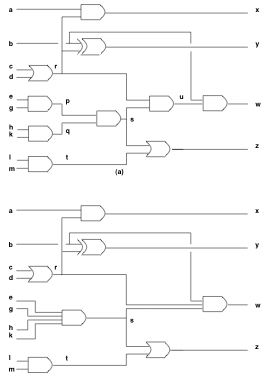 Iteration 1: eliminate vp, vq . (No literal increase)
Iteration 2: eliminate vu . (No literal increase)
Iteration 3: eliminate vr, vs, vt . ( Literal increase)
(c)  Giovanni De Micheli
34
[Speaker Notes: In this example we see three favorable transformations (elimination).
Only the third one increases the literals.]
More refined delay models
Elimination:
Reduces one stage
Yields more complex and slower gates
May slow other paths
Substitution:
Adds one dependency
Loads and slows a gate
May slow other paths
(c)  Giovanni De Micheli
35
[Speaker Notes: We can consider more refined delay models, where propagation delays depends on the gate complexity. Note that a slowdown at a node may slow down other (possibly non critical) nodes, which in turn may become critical. These effects can be produced by both elimination, substitution and other transformations.]
Example
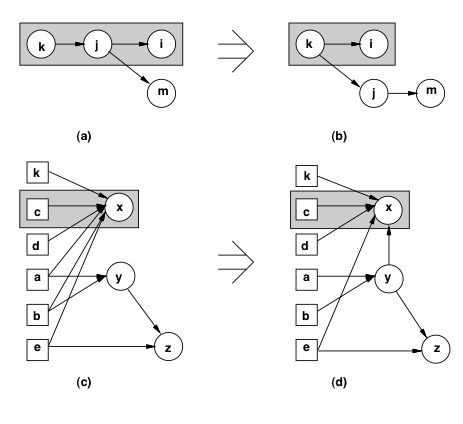 (c)  Giovanni De Micheli
36
[Speaker Notes: Circuit on the left.
Let us consider a delay model where the propagation delay grows with the size of the expression and with the fanout load.
Let us analyze the fragment of a network graph shown in (a).
Let us consider first a critical path  (v_k,v_j,v_i) . A selective elimination of  j  into the expression of  v_i  reduces one stage of delay. Nevertheless, the gain may be offset by the larger propagation delay of  v_i , because function  f_i  has more literals.
In addition, the load on  v_k  has increased, that can raise the propagation delay  d_k .
As a result, the data-ready time  t_m  may increase. Even though the path  (v_k,v_j,v_m) was not critical, it may become so if the variation in data-ready time of  t_m  is larger than the slack  s_m .
Circuit on the right.
Let  (v_c,v_x)  be on a critical path, being  t_c  much larger than the other data-ready  times of the inputs to  v_x . Then it is likely that substituting  y for  (a+b)  in  f_x  may reduce its propagation delay  d_x  and the data-ready time  t_x .
Note also in this case that the load on  v_y  increases. Even though this may not affect the critical path (when  t_y < t_c ), it affects  t_z . Hence we must ascertain that the variation of  t_z  is bounded by its slack  s_z .]
Speed-up algorithm
Determine a subnetwork W of depth d
Collapse subnetwork by elimination
Duplicate vertices with successors outside W:
Record area penalty
Resynthesize W by timing-driven decomposition
Heuristics:
Choice of W
 Monitor area penalty and potential speed-up
(c)  Giovanni De Micheli
37
[Speaker Notes: A more elaborate approach is used by the  SPEED_UP  algorithm .
In this case, the network is decomposed beforehand into 2-inputs NAND functions and inverters. This step makes the network homogeneous and simplifies the delay evaluation.
The algorithm can fit into the frame of  REDUCE_DELAY  shown before.
The set  W  is determined by choosing first an appropriate vertex separation set in the subgraph induced by  U ,and then adding to it the predecessor vertices separated by no more than  d  stages, being  d  a parameter of the algorithm.
Then unconstrained elimination is applied to the subnetwork induced by  W . Vertices with successors outside the subnetwork are duplicated, and the corresponding cost is called area penalty.
The potential speed-up in the subnetwork is an educated guess on the speed-up after elimination and re-synthesis.
We can now explain how the separation set was chosen: it is a minimum-weight separation set, where the weights are a linear combination of the area penalty and potential speed-up.
The subnetwork is then resynthesized by means of a timing-driven decomposition, by selecting appropriate divisors according to the data-ready times.]
Example
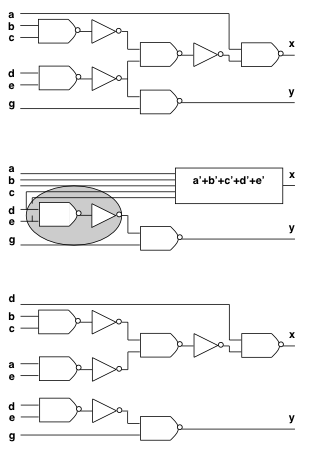 NAND delay = 2 INV delay = 1
All input data-ready are 0,except = td  = 3
(c)  Giovanni De Micheli
38
[Speaker Notes: Consider the circuit of Figure (a). Let all NAND gates have propagation delay equal to 2 units and each inverter equal to one unit.  Let the data-ready times of all inputs be 0, except for  d  where  t_d =3 .
The critical path goes then though  v_d  and  v_x  and its delay is 11 units. 
Let us assume that  epsilon =2  and thus  W  includes the vertices in the path from  v_d  to  v_x .Assume that  v_x  is selected as vertex separation set and the parameter  d = 5 .
Figure (b) shows the circuit after the subnetwork feeding  v_x  has been eliminated into a single vertex, with corresponding expression  a'+b'+c'+d'+e' .  Note that the gates in the shaded area have been duplicated. The cost of that duplication (one NAND gate and one inverter) has been weighted against the possible speed-up of the network due to a more favorable decomposition that balances the skews of the inputs.
Such a decomposition is shown in Figure (c). The decomposition has a structure similar to the original circuit, but it reduces the number of stages for the late arriving input  d .  Almost all input/output paths are now critical, being the critical delay equal to 8 units.]
Minimal-area synthesis under delay constraints
Start from timing-feasible network
Minimize area while preserving timing feasibility:
Use area optimization algorithms
Monitor delays and slacks
Reject transformations yielding negative slacks
(c)  Giovanni De Micheli
39
[Speaker Notes: Another  relevant problem in multiple-level logic synthesis is the search for minimal area implementations subject to timing constraints. 
The problem can be decomposed into two subproblems:
- compute a timing feasible solution, i.e. satisfy all timing constraints;
- compute an area optimal solution.
The former subproblem is more difficult, and sometimes no solution may be found. 
The latter is solved by putting restraints on the transformations being applied.]
Making a network timing feasible
Naive approach:
Mark vertices with negative slacks
Apply transformations to marked vertices
Redefined approach:
Transform multiple I/O delay constraints into single constraint by delay padding
Apply algorithms for CP minimization
Stop when constraints are satisfied
(c)  Giovanni De Micheli
40
[Speaker Notes: A gradual approach to achieving timing feasibility is the following. 
As a first step, different required data-ready times on different outputs are transformed into a single constraint.
This can be done by using the largest required data-ready time as an overall constraint and by adding the difference to the actual required data-ready times as 'fake' delays on the output ports. 
We can then use algorithm REDUCE_DELAY with a different exit condition. At each iteration, some critical vertices are identified and transformed. The goal is to find the  transformation that reduces most the delay, rather than the transformation that reduces the delay by a given amount. Hence it is more likely that a transformation is found and that the algorithm succeeds.]
Example  = [2332]T
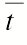 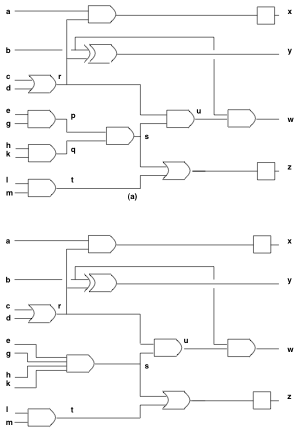 (c)  Giovanni De Micheli
41
[Speaker Notes: This example is fully described in the textbook.]
Summary
Timing optimization is crucial for achieving competitive logic design
Timing optimization problems are hard:
Detection of critical paths
Elimination of false paths
Network transformations
(c)  Giovanni De Micheli
42
[Speaker Notes: Timing optimization is an important and critical task. Difficulties stem from delay model creation (gates, fanouts, wires), critical path computation and false path elimination.
Overall, logic transformations with different requirements and objectives are used to make circuits both timing feasible and optimal.]